Session A13
Program Evaluation Using Microsoft’s MTA Certification
[Speaker Notes: Show first robotics video]
Keith E. KellyCIT Developer ProgramNorthwestern Michigan CollegeTraverse City, MIkkelly@nmc.eduhttp://www.linkedin.com/in/keithekelly LinkedIn Group  - Microsoft Technology Associate
Our Topics…
IT Certification – Why?
Program of Study - CIT Developer Program
Discuss Third-Party Assessment and Articulation
Overview of MTA Certification
Integration of MTA – Program Review
Getting Started with MTA
[Speaker Notes: Who is in the audience?]
Industry Certification in IT
Report Published in 2000
NMC Transition
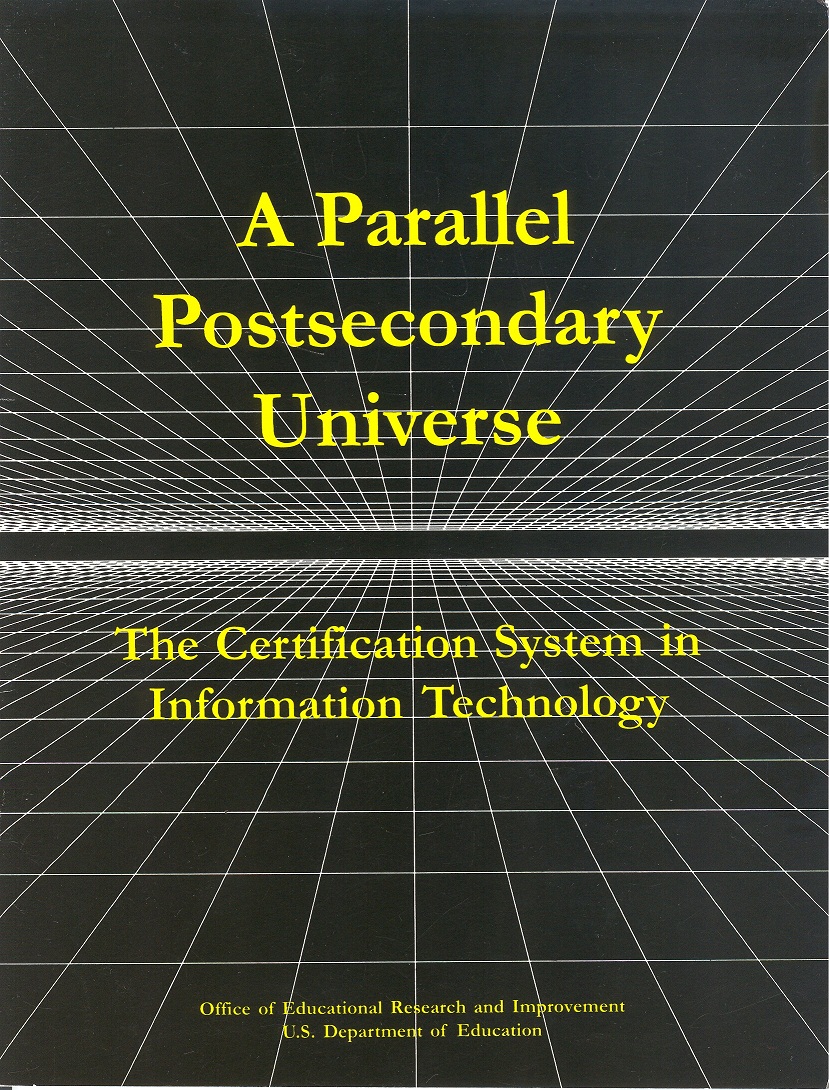 CIT
CIS
IT
DEV
IT = CIT Infrastructure (networking)
DEV = Software Developer
Industry Certification – Why?
International Credential for Students
Employers Value Certification
From Keynote Session $37K vs $31K
Standardized Outcomes
Applies Versioning to Knowledge
Provides Perkins “Indicators of Performance and Accountability”
Simplifies Articulation
Increased Completion Rates
∆ Facilitates Program Review
IT - Infrastructure Program
Integrated Certifications
CompTIA
A+
Net+
Security+
Microsoft – MCTS
Cisco - CCNA
Developer Program
Job Titles - programmer, software engineer, developer
Job Outlook – Recent NACE Top 10 List
#2 - Web Developer
#5 – Computer Software Engineer
Bureau of Labor Statistics
Largest  Growth
Fastest Growth
Mobile Phone Apps!
[Speaker Notes: Pocket computer
Embedded – how many computers]
Program of Study Grant Project
www.grcc.edu/programsofstudy
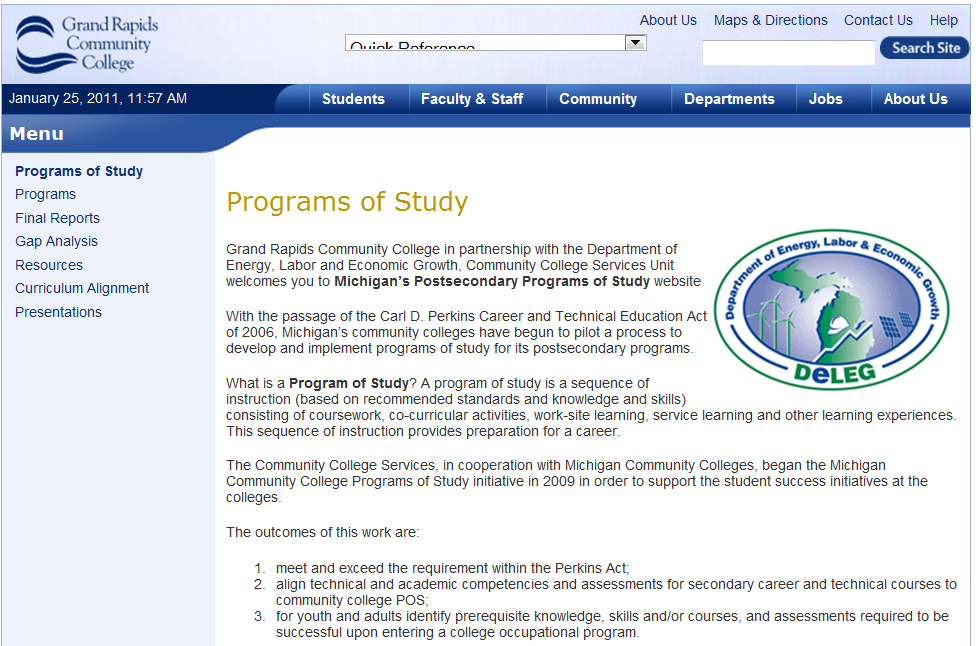 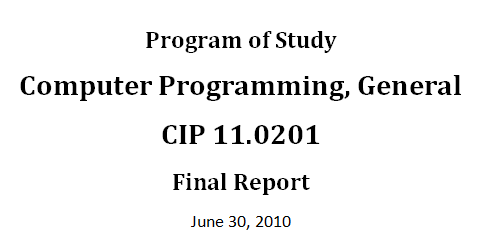 POS - Gaps Identified
No Secondary Programs
Math Prerequisite
Industry Certification?
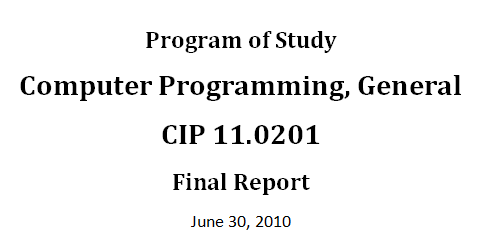 A Post-Secondary Program?
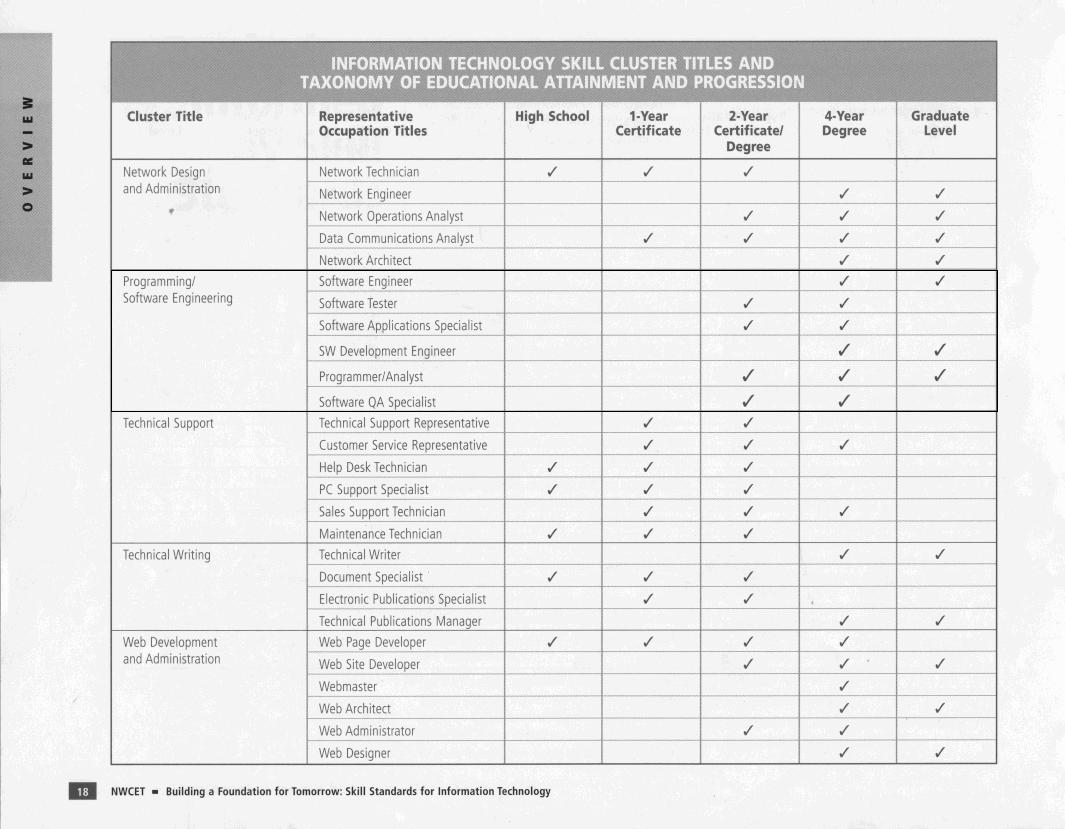 Software Fundamentals w/ Alice
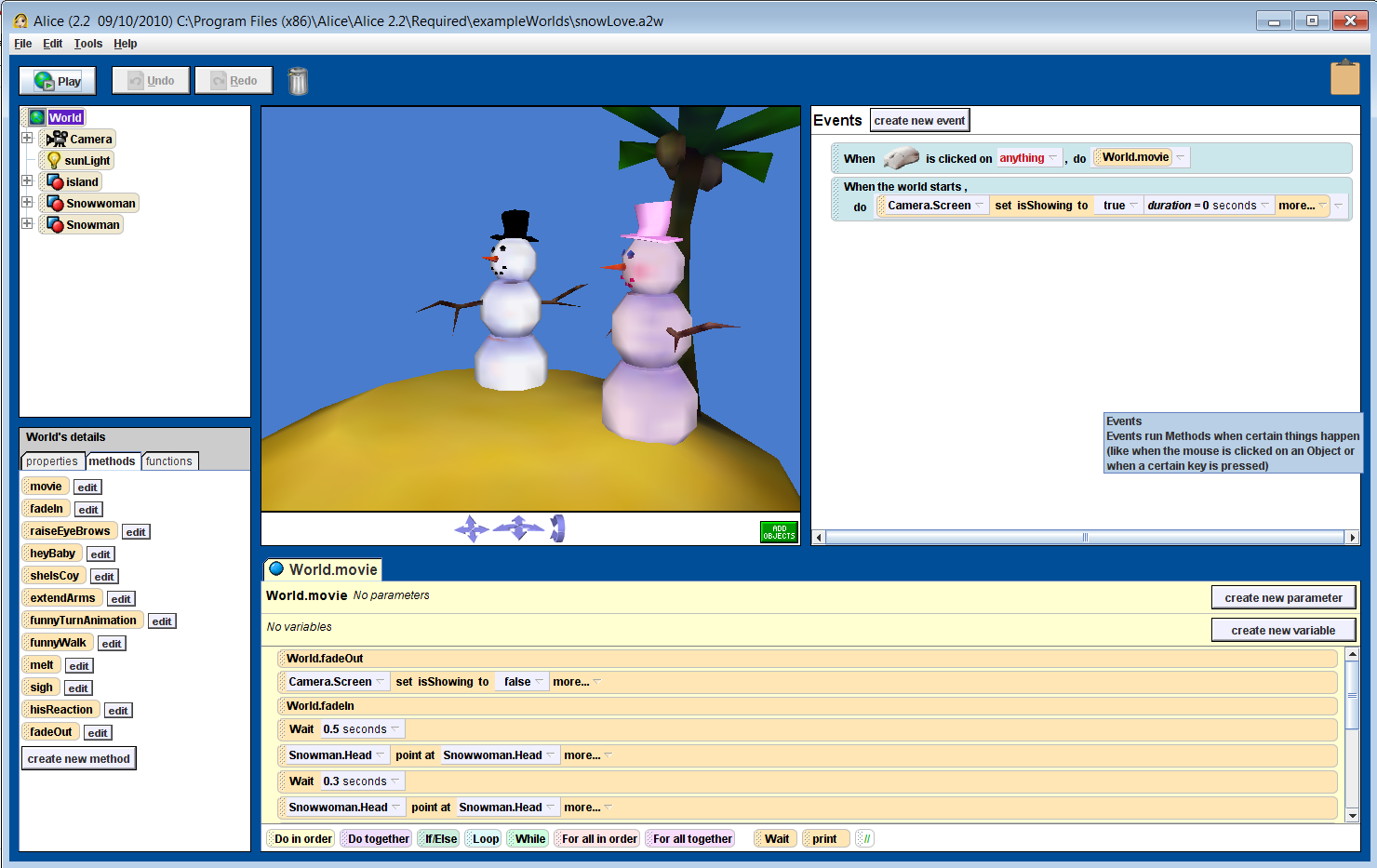 Math Requirements
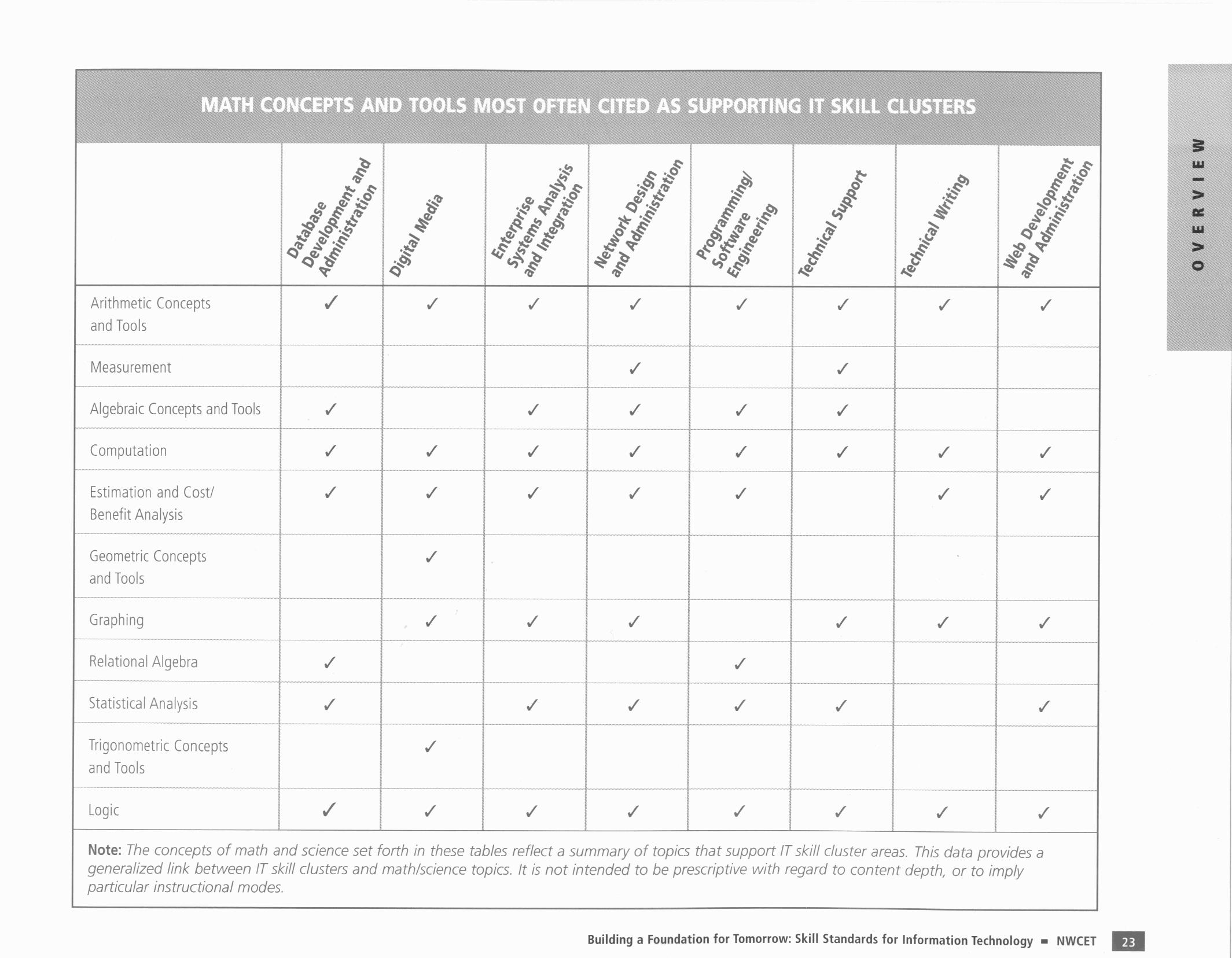 Industry Certification?
Standardized on Microsoft .NET
Certification?
Microsoft Certified Technology Specialist?
Good programmers 
are good architects. 
Syntax and class libraries
are less important.”
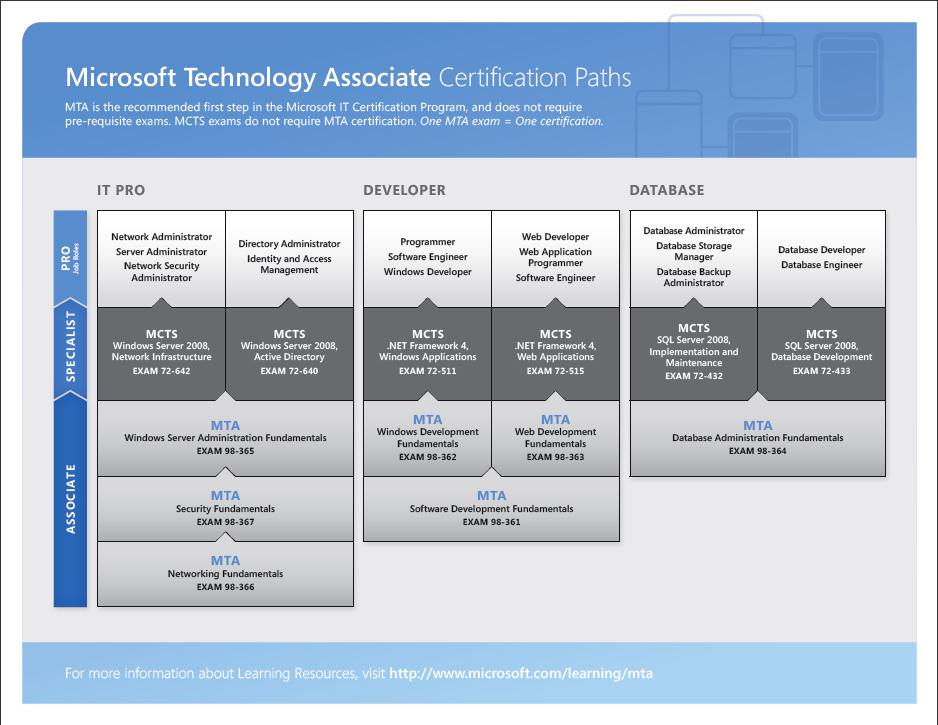 IT Pro – Objective Domain
98-366 - Networking Fundamentals
Understanding Network Infrastructures
Understanding Network Hardware
Understanding Protocols and Services
98-367 -Security Fundamentals
Understanding Security Layers
Understanding Operating System Security
Understanding Network Security
Understanding Security Software
98-365 - Windows Server Administration Fundamentals
Understanding Server Installation
Understanding Server Roles
Understanding Active Directory
Understanding Storage
Understanding Server Performance Management
Understanding Server Maintenance
CompTIA Comparison Matrix
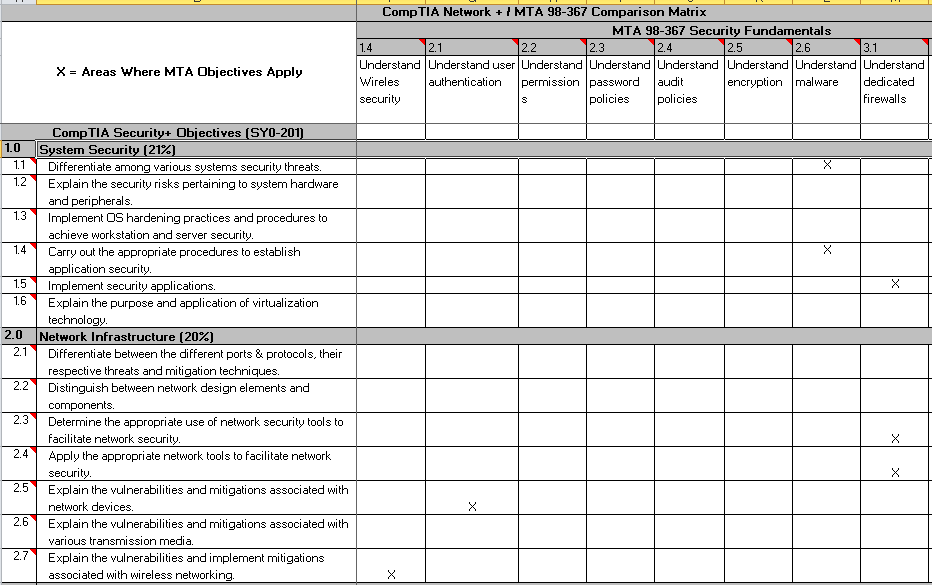 CompTIA Comparison Summary
“Although the MTA exams objectives are not as comprehensive at the CompTIA objectives, I do see a benefit. The MTA certification exam will be a good “readiness” tool. If they are unable to pass this exam, then it’s doubtful they will pass the CompTIA  exam.  It can also be used as a “litmus” test to see if Networking Technology is the right program for the student.” 
- Scott Goethals, NMC CIT Program Coordinator
MTA Dev/Data Objectives
98-361 - Software Development Fundamentals  
Understanding Core Programming
Understanding Object-Oriented Programming
Understanding General Software Development
Understanding Web Applications
Understanding Desktop Applications
Understanding Databases
MTA Dev/Data Objectives
98-362 -  Windows Development Fundamentals
Understanding Windows Programming Basics
Creating Windows Forms Applications
Creating Windows Services Applications
Accessing Data in a Windows Forms Application
Deploying a Windows Application
MTA Dev/Data Objectives
98-363- Web Development Fundamentals
Programming Web Applications
Working with Data and Services
Troubleshooting and Debugging  Web Applications
Working with Client-Side Scripting
Configuring and Deploying Web Applications
MTA Dev/Data Objectives
98-364 - Database Administration Fundamentals
Understanding Core Database Concepts
Creating Database Objects
Manipulating Data
Understanding Data Storage
Administering a Database
Industry Certification – Why?
International Credential for Students
Employers Value Certification
Standardized Outcomes
Applies Versioning to Knowledge
Provides Perkins “Indicators of Performance and Accountability”
Increased Completion Rates
∆ Program Review
PDCA Quality Cycle
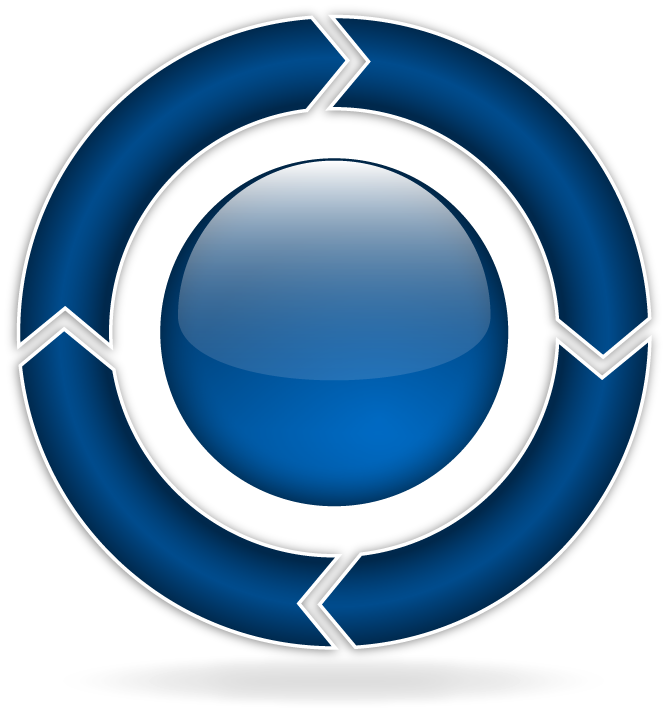 ADJUST
PLAN
CHECK
DO
Plan and Do
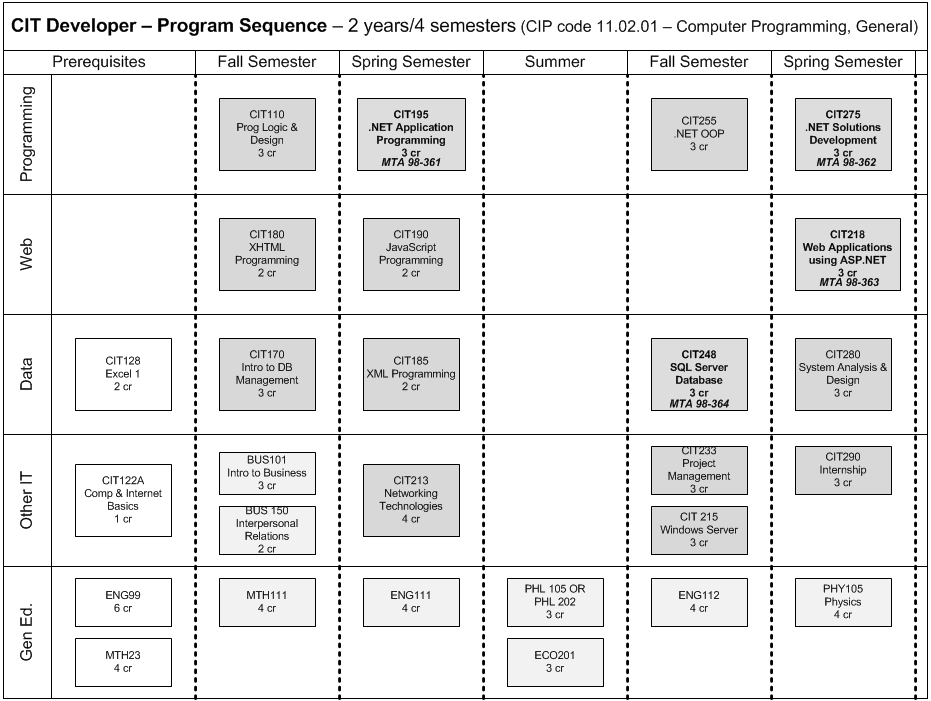 Select Preview - Pilot
Exam 98-364 required for all CIT248 – SQL Server students
Existing course work
Certiport group created
Exams completed and aggregated data reported
Check and Adjust
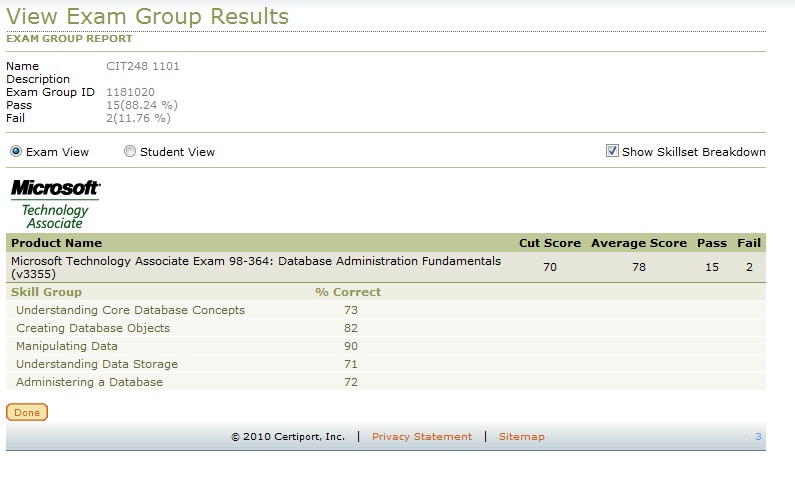 Impact and Results
How big is the box?
Impact and Results
How big is the box?
What is required content for a beginning programmer?
Certifications provide clearly defined outcomes
Internationally recognized
Impact and Results
Content Externally Validated
IT Industry Sets the Standard
Much of the Content is Vendor Neutral
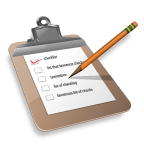 Impact and Results
Changing Instructor Roles
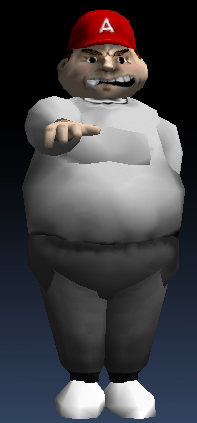 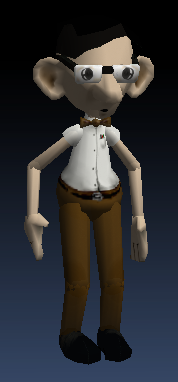 Impact and Results
Introduction to Certification
Microsoft Transcript
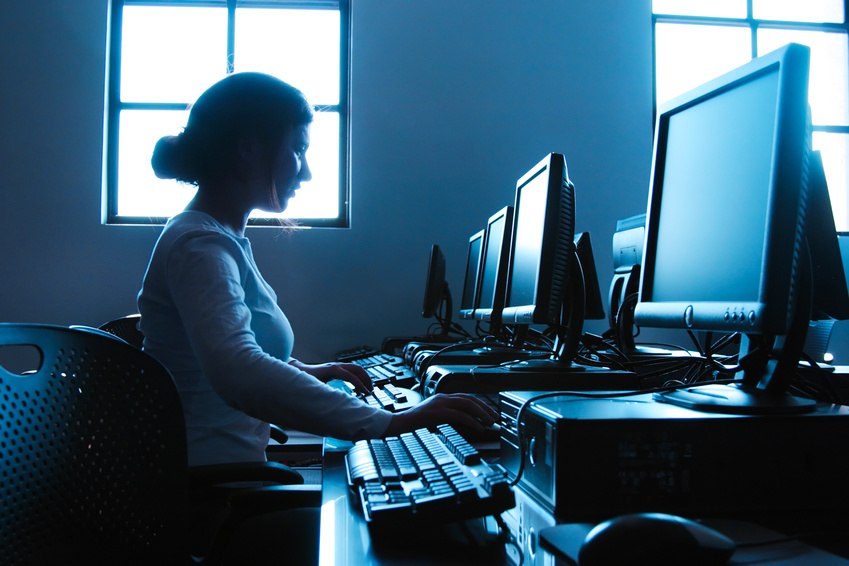 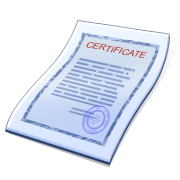 MTA - How To…
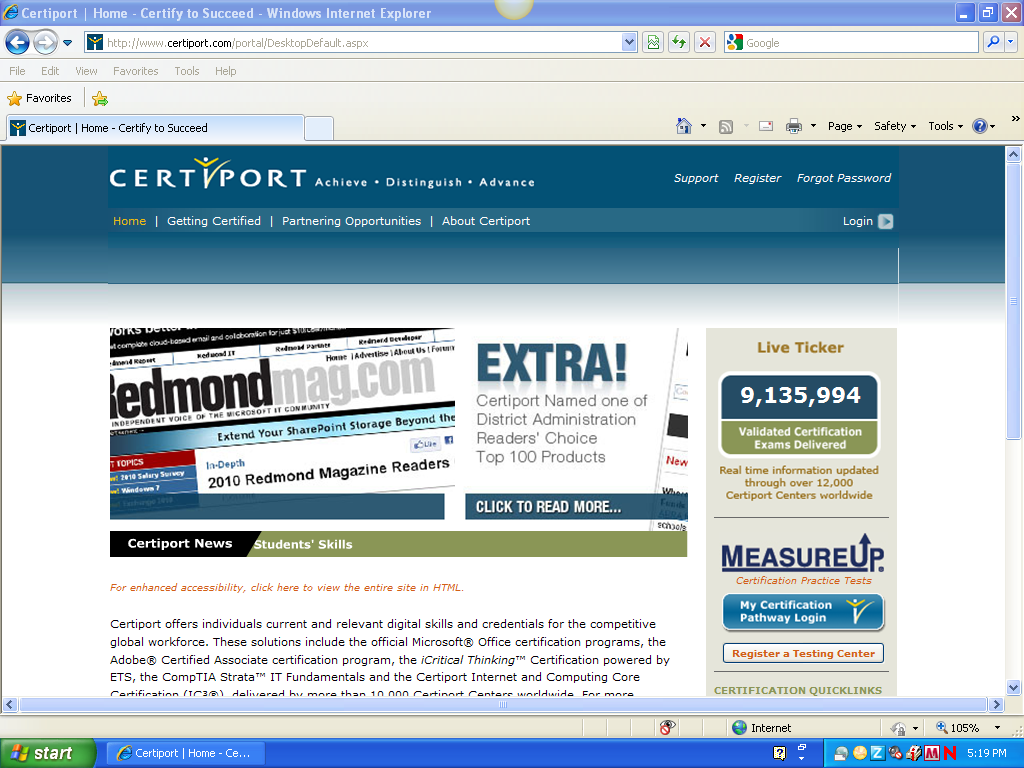 Certiport Testing Center
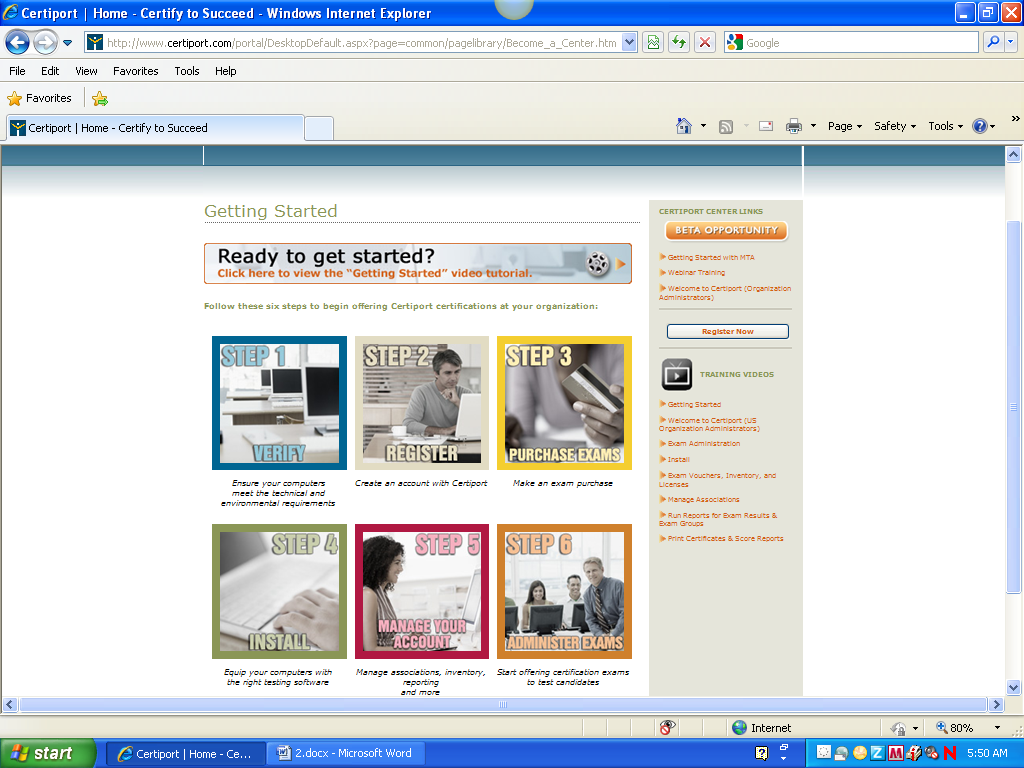 MTA Certification Cost
* Five Free Vouchers – Provide contact information to Keith
Microsoft IT Academy
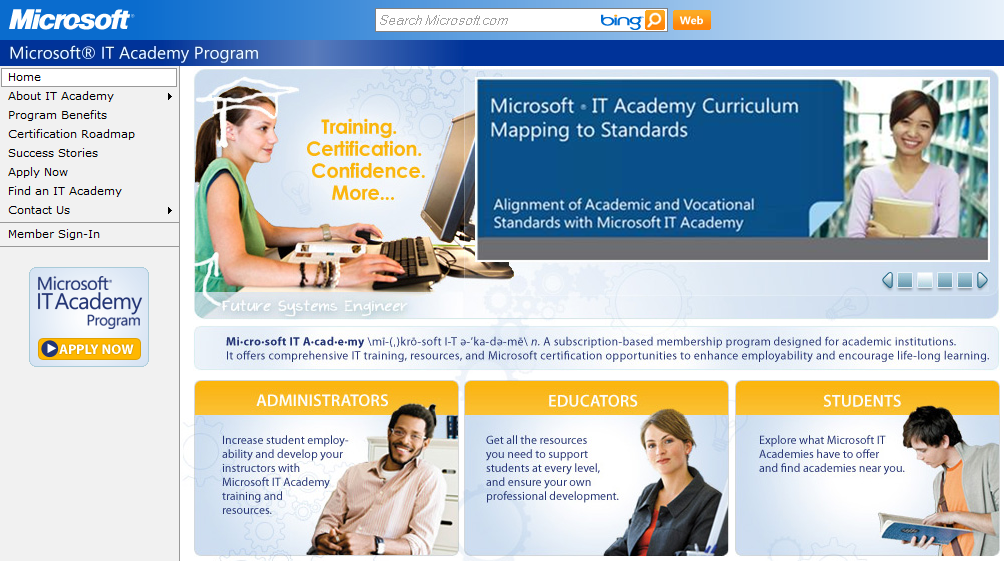 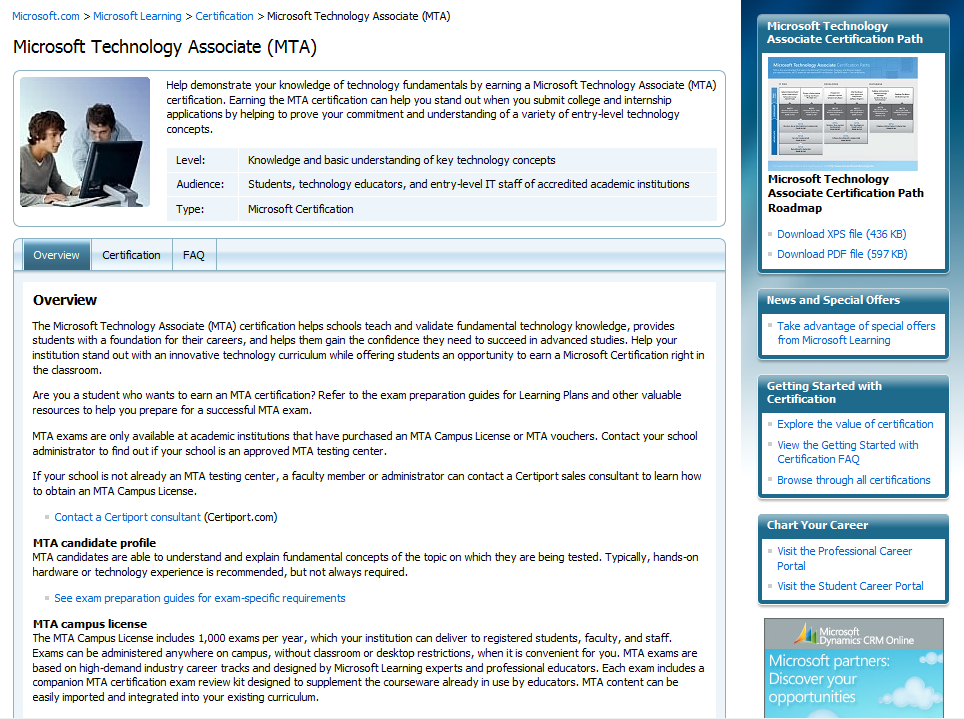 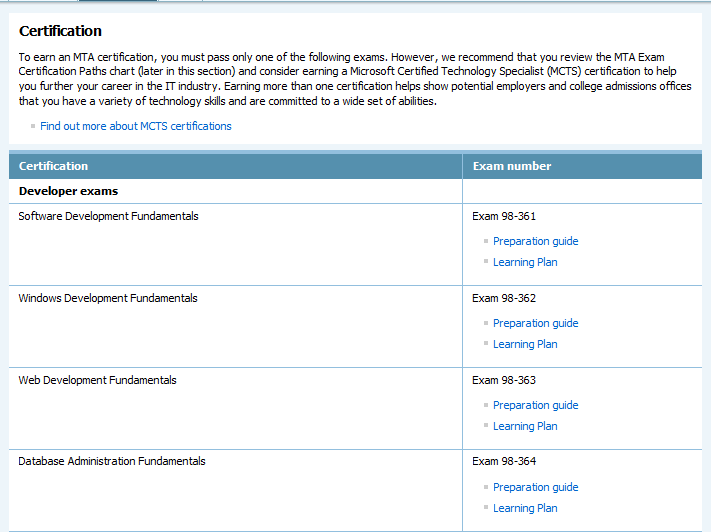 Wrap up – NMC Strategic Directions
NMC will establish national and international competencies in select areas connected to the regional economy and assets.
NMC will ensure that learners are prepared for success in a global society and economy.
NMC will transcribe most learning to establish credentials of value.
NMC Learning Model
What are the cultural factors that support learning? (Culture)
What is it we expect all students  to know and be able to do and what are the dispositions (attitudes, traits, virtues) they will develop? (Curriculum)
How will students (and we) know that they’ve learned these things? (Assessment)
What instructional practices work? (Instruction)
What are we prepared to do for students who need more? (Intervention)
Questions?
Keith E. Kelly
Northwestern Michigan College
kkelly@nmc.edu

LinkedIn.com/in/KeithEKelly
LinkedIn Group  - Microsoft Technology Associate